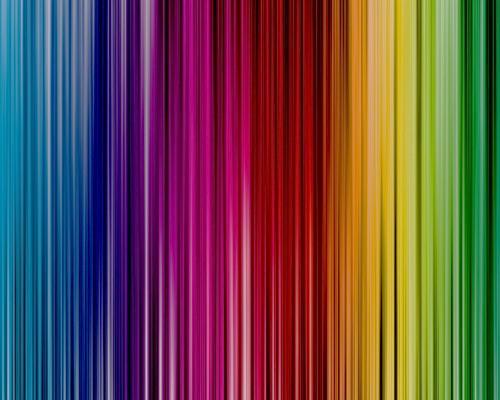 ГИМН
СПО ФДО
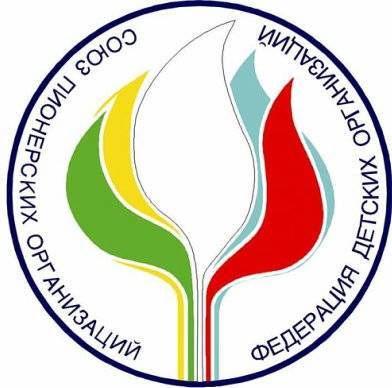 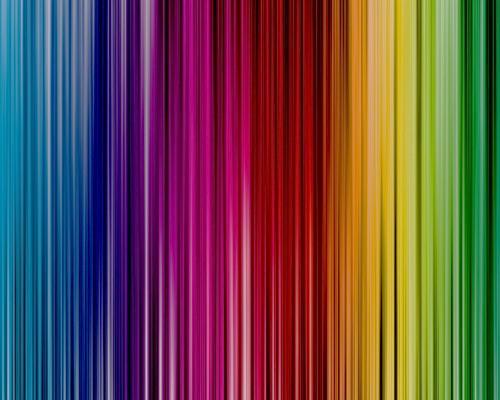 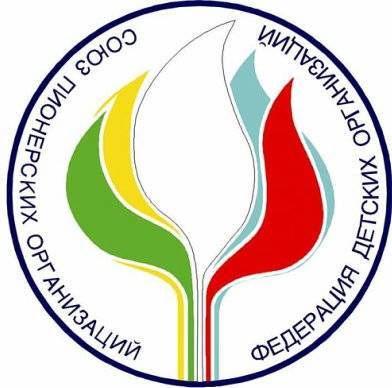 Мы будем говорить твердо,
Мы будем поступать смело,
Мы будем выполнять гордо
Любимое своё дело,
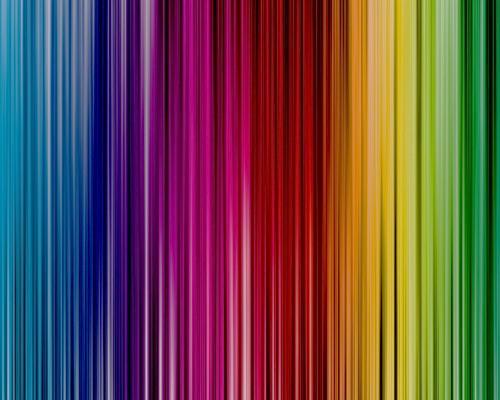 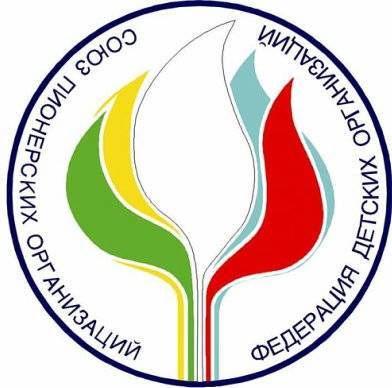 И будем мы дышать ровно,
И будем мы смотреть прямо,
К мечте стремиться 
ввысь упорно
И правду защищать рьяно.
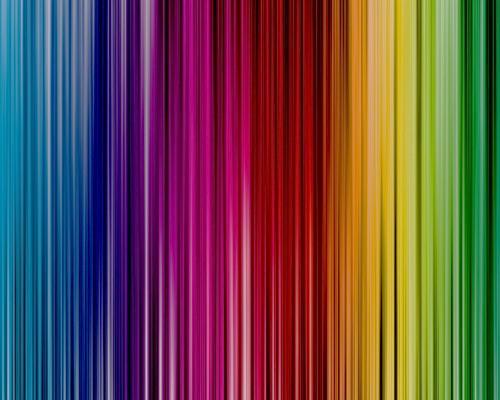 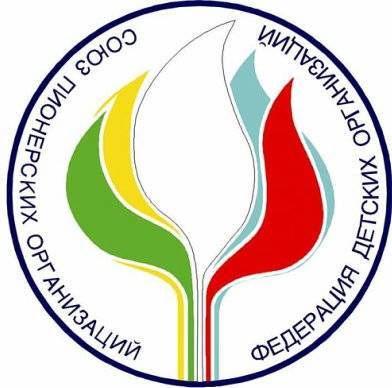 Мы историей славной едины,
Знают нас, уважают давно.
Мы огромная юная сила,
Мы союз СПО-ФДО.
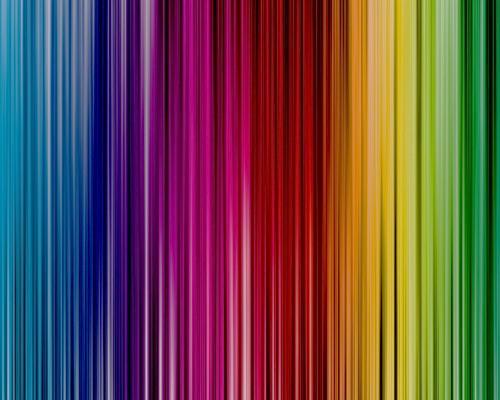 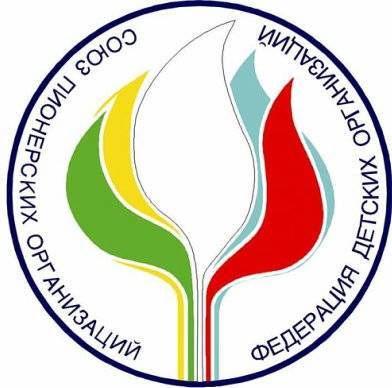 Мы будем уважать верность,
Мы будем защищать дружбу.
За правду, за любовь, 
честность
Мы жизнь положим, 
если нужно
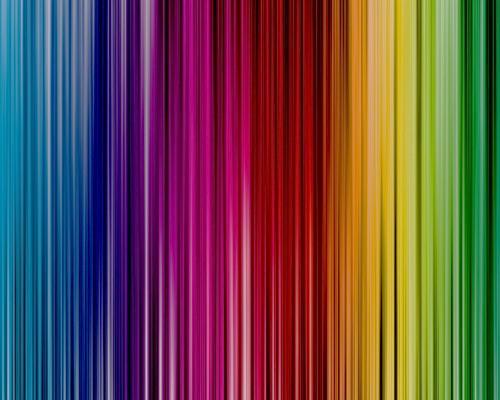 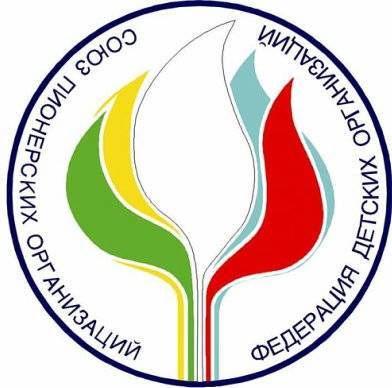 Ведь звёзды светят нам ярко,
Зовёт нас в высоту блеск их.
И людям на земле жарко
От пламенных 
сердец детских.
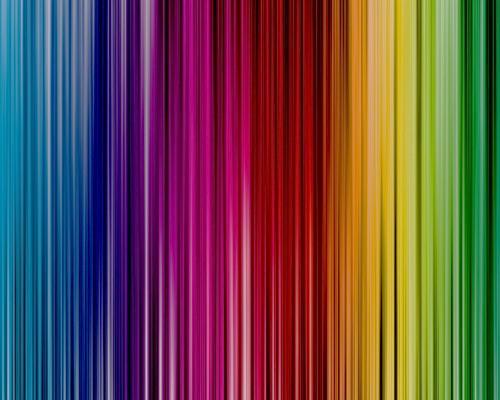 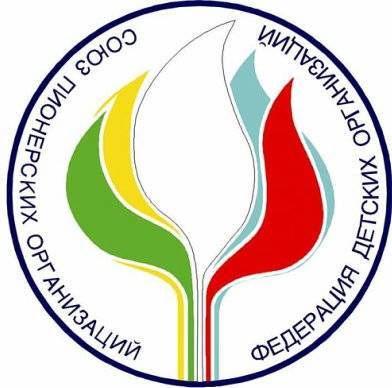 Мы историей славной едины,
Знают нас, уважают давно.
Мы огромная юная сила,
Мы союз СПО-ФДО.